«Панорама педагогических находок в дошкольном образовании -2021»
«»
«Формирование предпосылок читательской грамотности у детей 5-7 лет средствами культурных речевых практик» (обобщение ППО) - Калинина Елена Викторовна, воспитатель МБДОУ № 39, высшая  квалификационная категория
План
1.Представление  практики работы воспитателя  детского сада № 39    Калининой Е.В. по теме «Формирование предпосылок читательской грамотности у детей 5-7 лет средствами культурных речевых практик» (выступление педагога  с докладом  и презентацией).
2. Обсуждение представленного опыта воспитателями.
3. Выступление экспертов для внесения  лучшей практики воспитателя в  районную базу данных  ППО – Булдакова Н.В., руководитель районной проблемной группы, воспитатель д/с № 14; старший воспитатель д/с № 3   Данькова Н.И.
4.Голосование
5.Решение
«
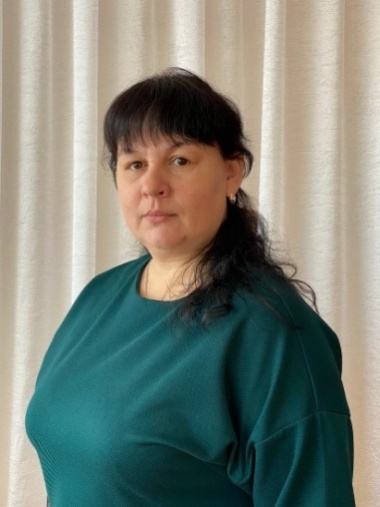 ТЕМА     «Формирование предпосылок читательской 
грамотности у детей 5-7 лет средствами культурных речевых практик»
Воспитатель высшей квалификационной категории  детского сада № 39   
 Калинина Е.В.
воспитателя  детского сада № 39    Калининой Е.В.
3
Цель: передача опыта организации работы по развитию предпосылок  формирования читательской грамотности у детей старшего дошкольного возраста
Внести в районную базу данных лучшую практику в дошкольном образовании района воспитателя  детского сада № 39    Калининой Е.В. по теме «Формирование предпосылок читательской грамотности у детей 5-7 лет средствами культурных речевых практик»
massive x
Решили
01
5
В новом 
2022 году
Желаю -
r
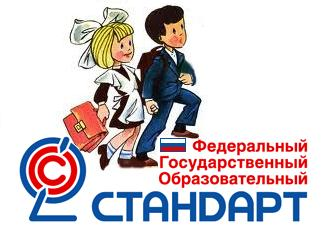 Успешной	 работы     по реализации         новых  технологий и внедрению ППО!
Industrial
Analyze
Research
Business
Environment
Mining
Opportunities
Creative
social
Compatible
6